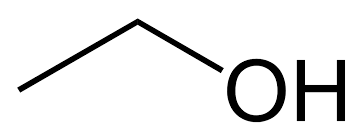 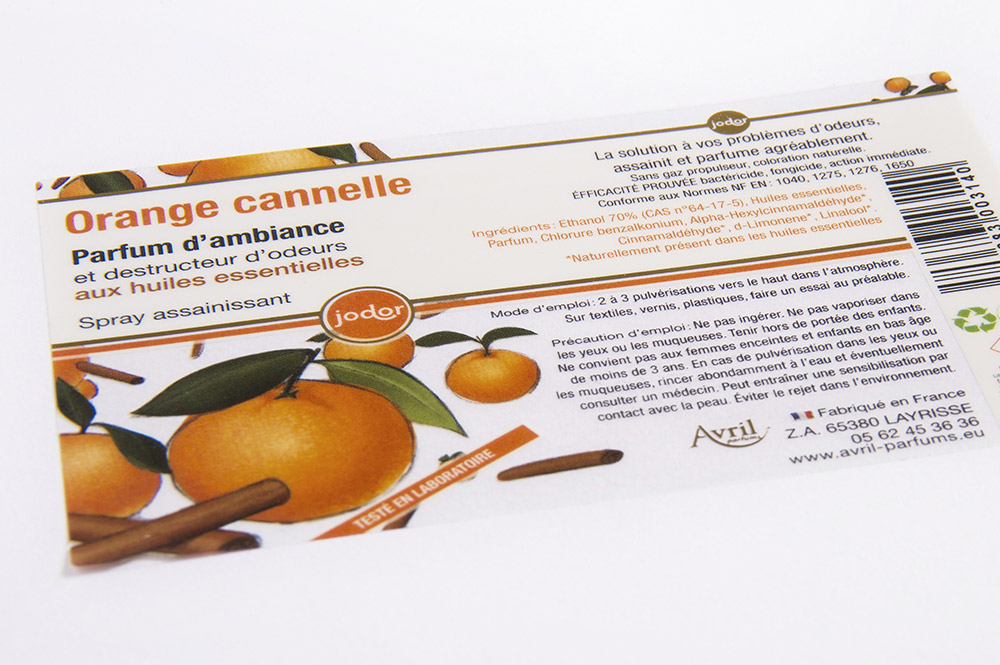 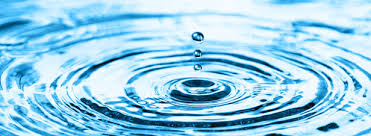 éthanol
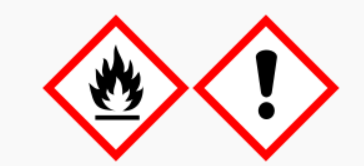 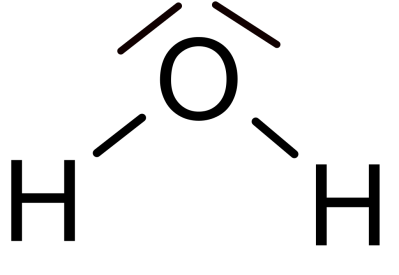 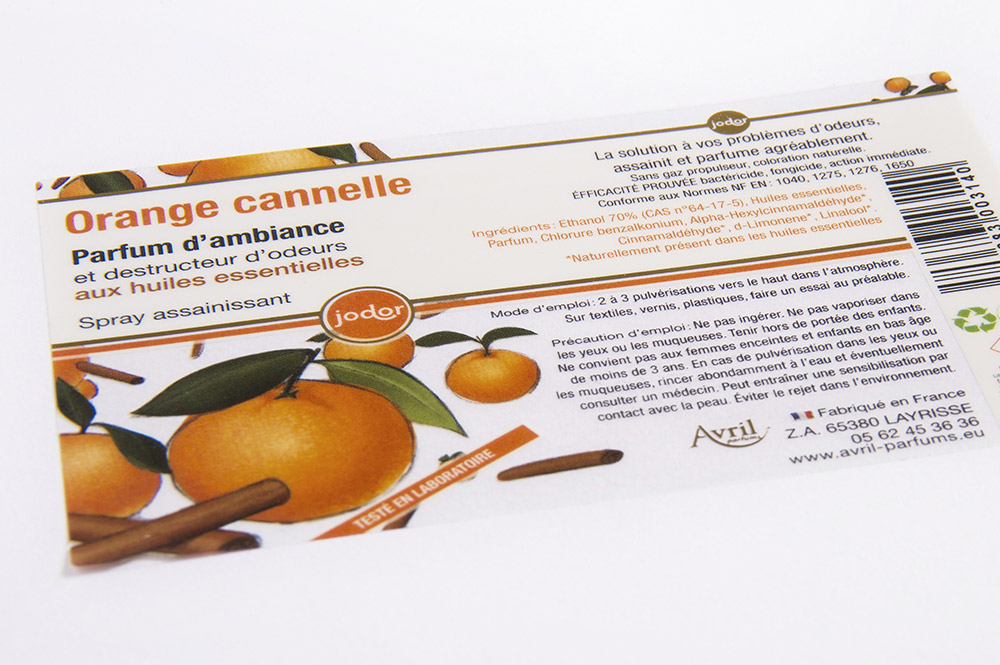 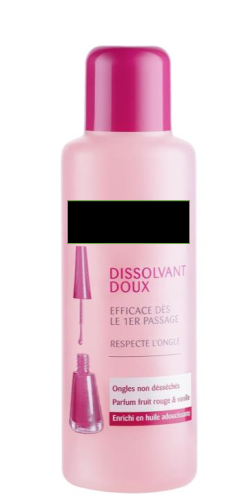 eau
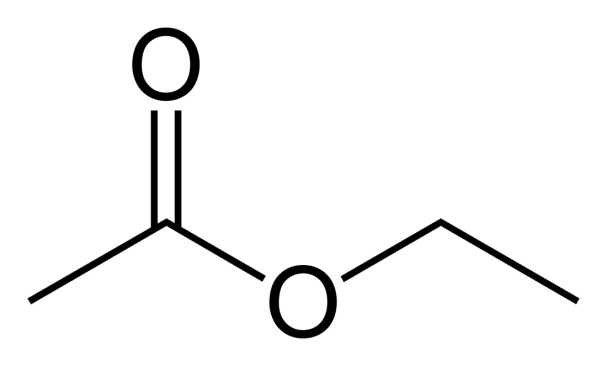 éthanoate d’éthyle
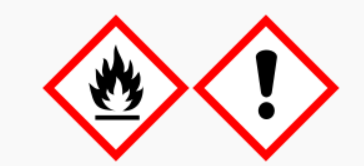 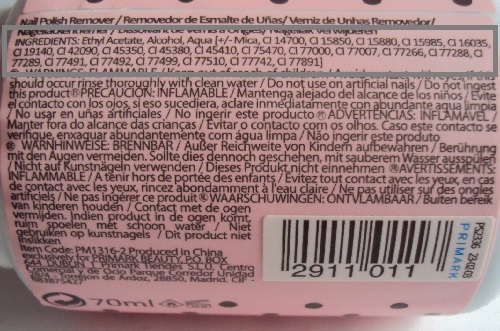 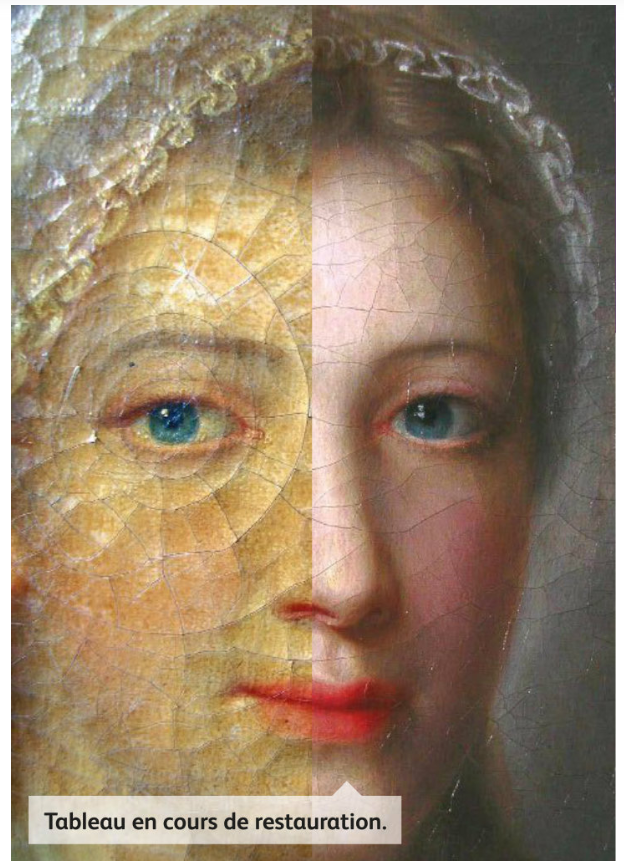 Source : Sirius 1ère  S.
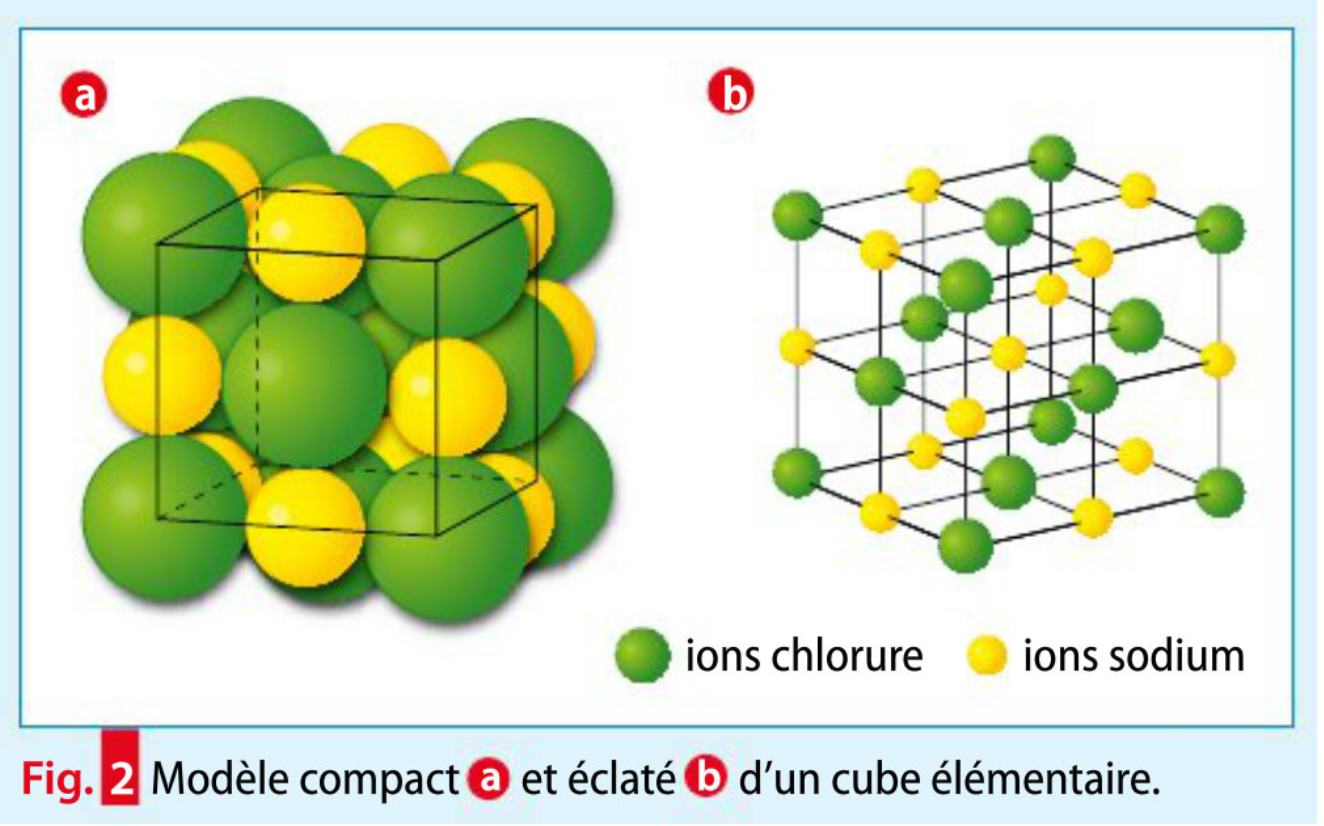 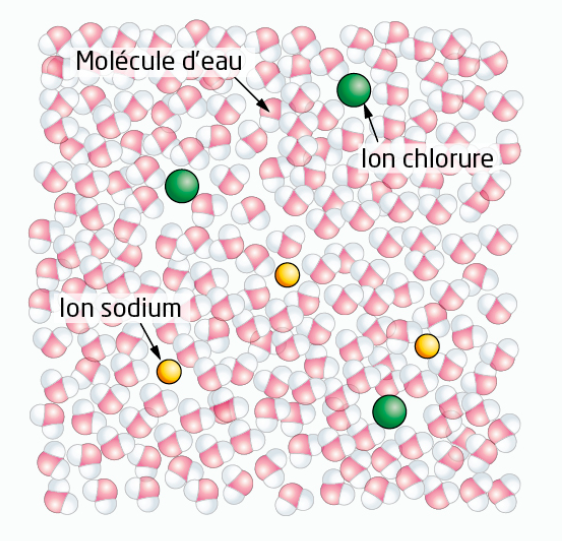 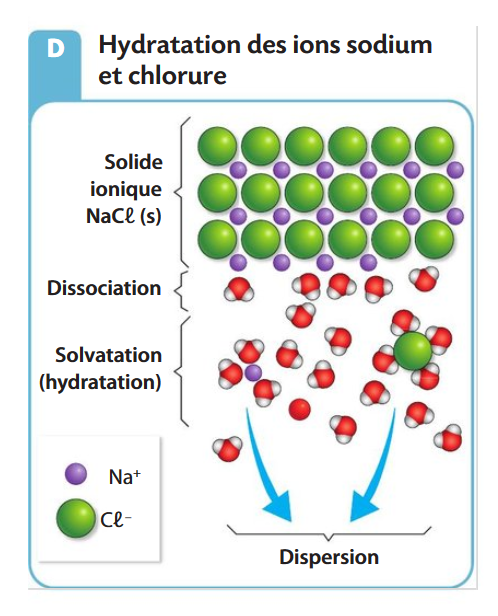 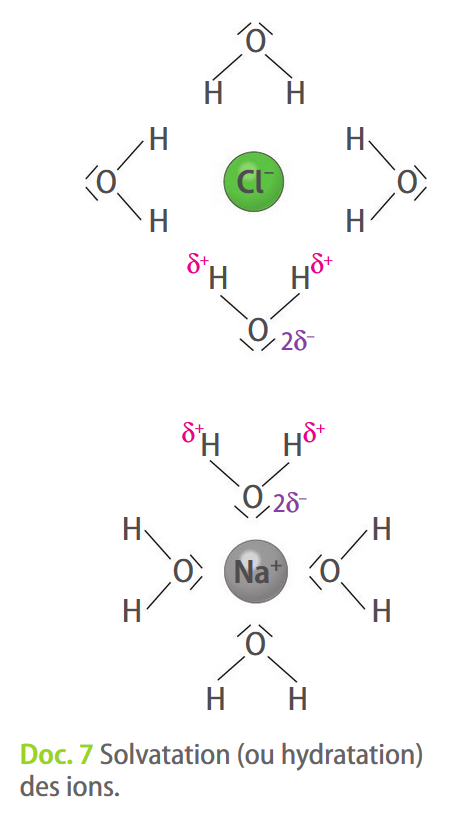 Source : 1ère S Hachette (gauche) Hatier (droite)
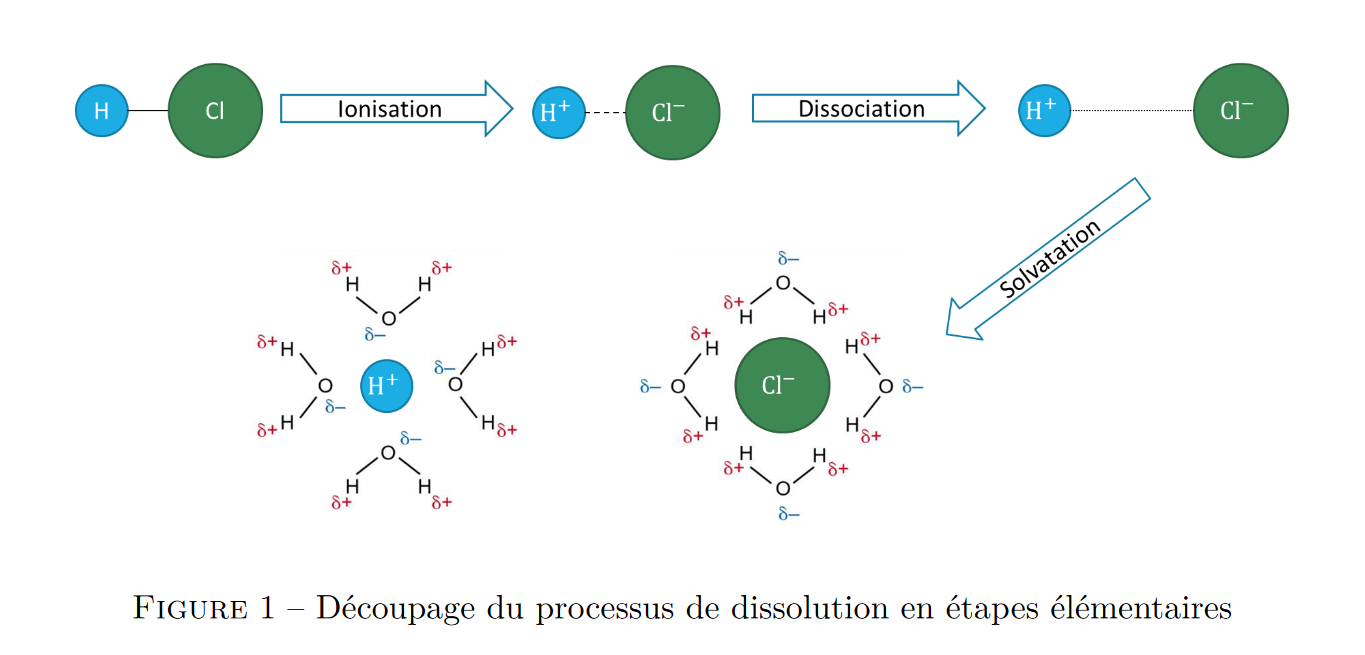 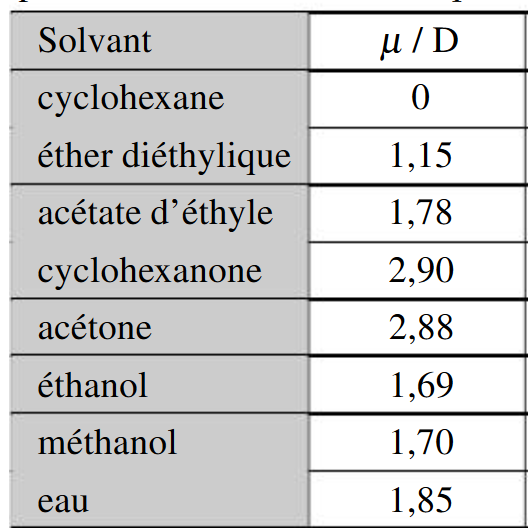 p (Debye)
Source : MPSI Fosset
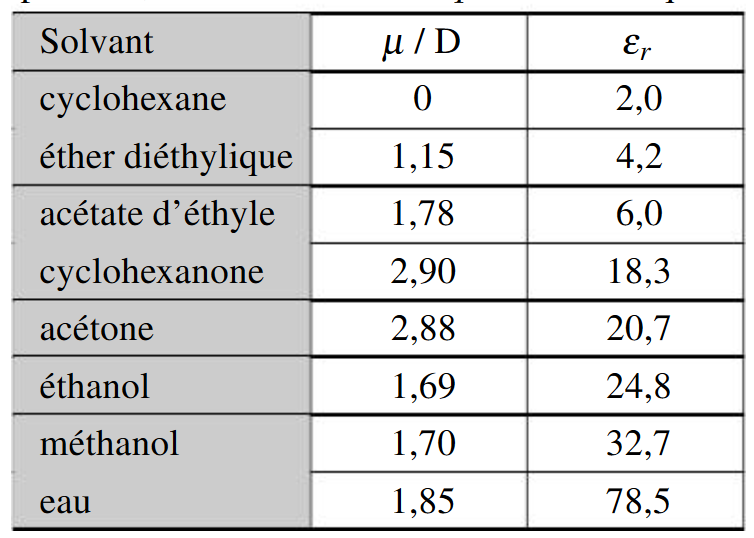 p
Source : MPSI Fosset
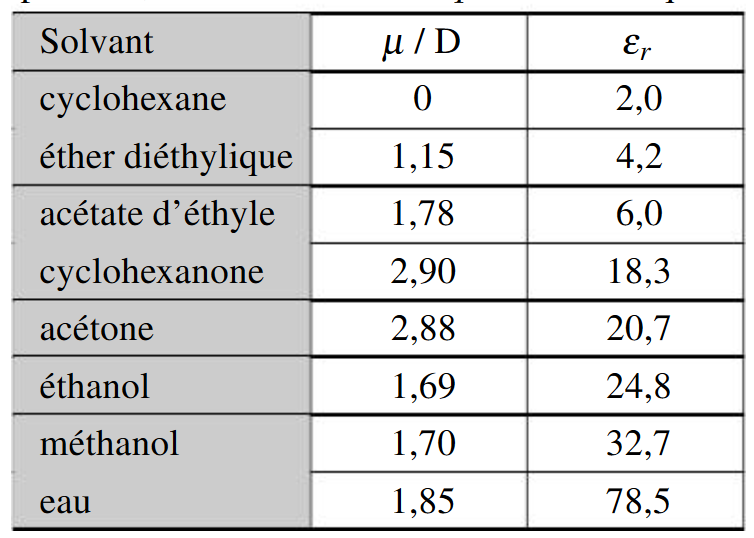 p
Non
 dispersant
Dispersant
Source : MPSI Fosset
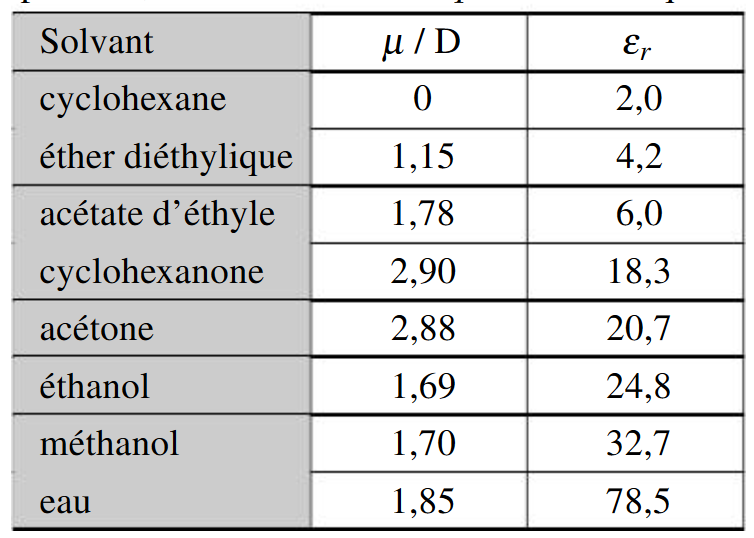 p
Source : MPSI Fosset
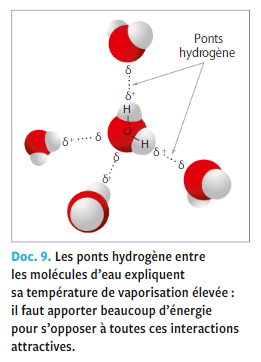 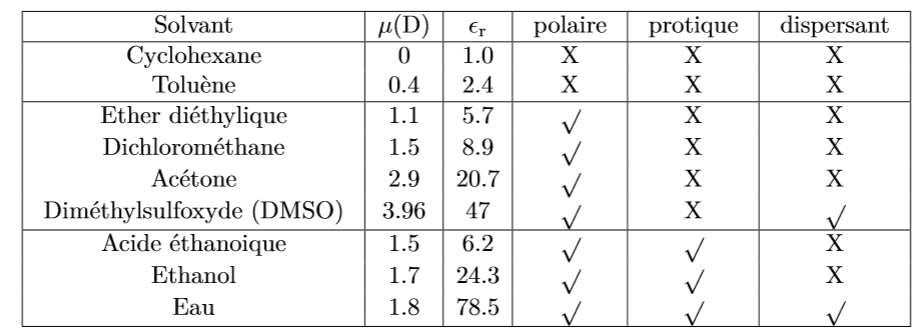 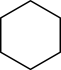 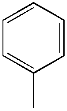 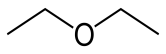 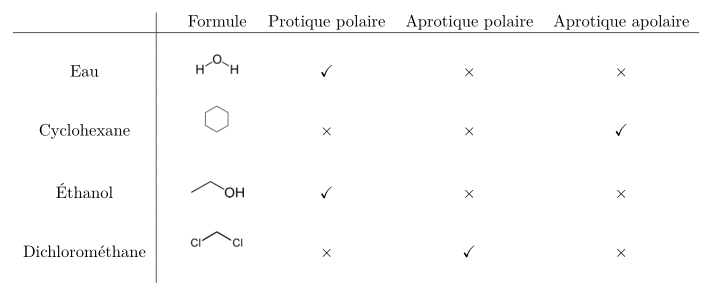 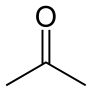 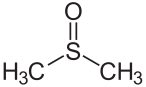 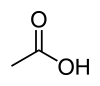 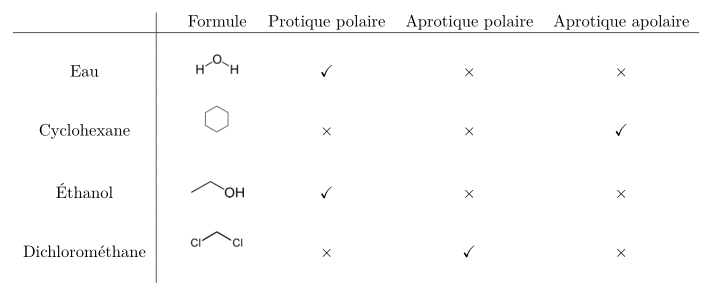 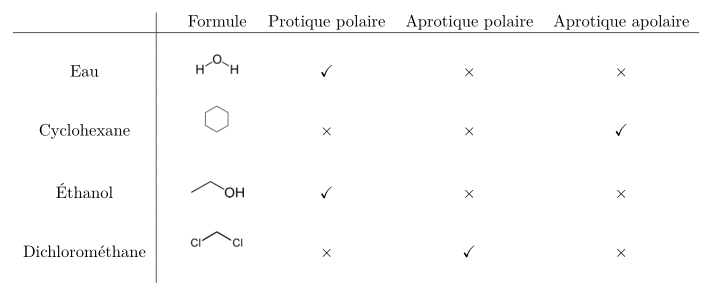 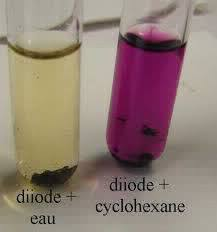 solubilité du diiode dans le cyclohexane :

28g/L
solubilité du diiode dans l’eau  : 

0,34g/L.
Source : Thomas Aubin
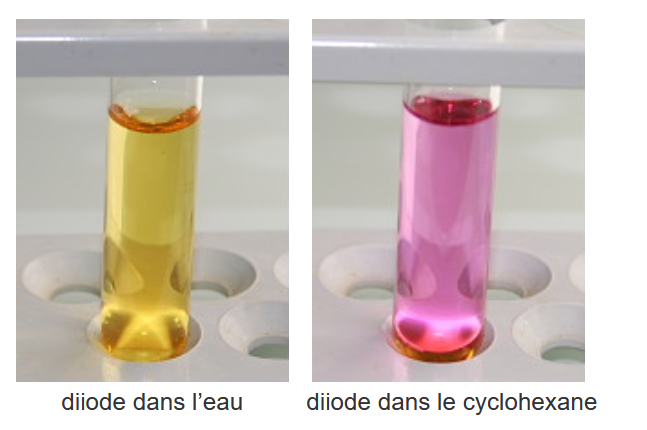 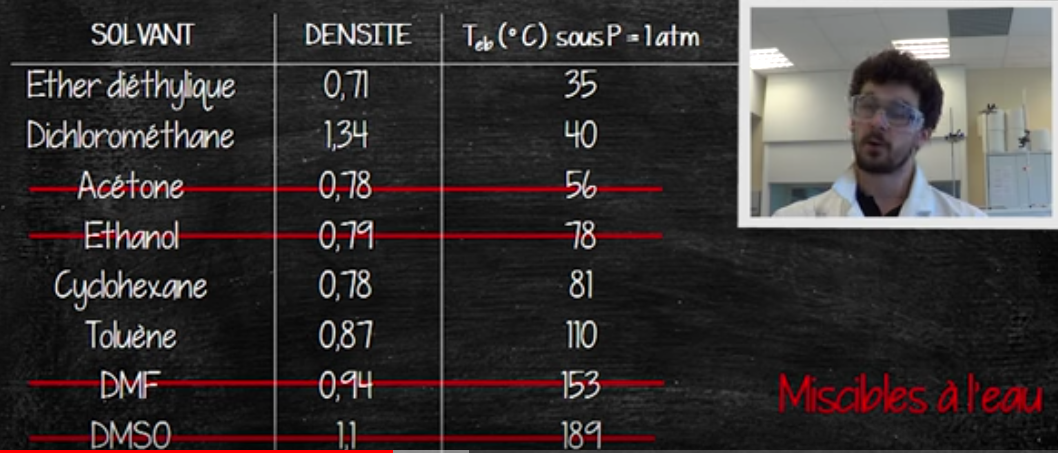 Miscibles à l’eau
Toxique
Source : web-sciences.com et Blablareau au labo youtube
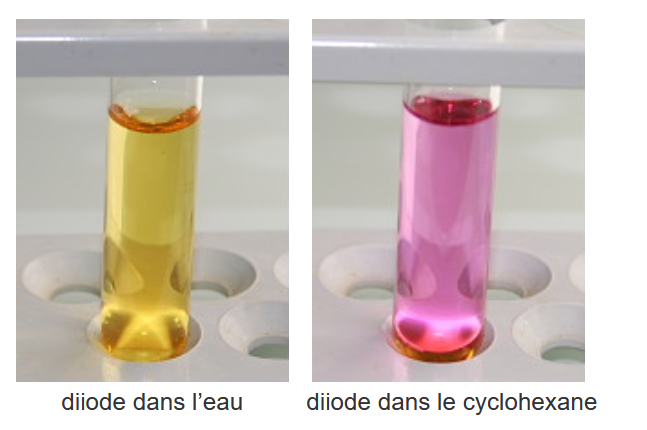 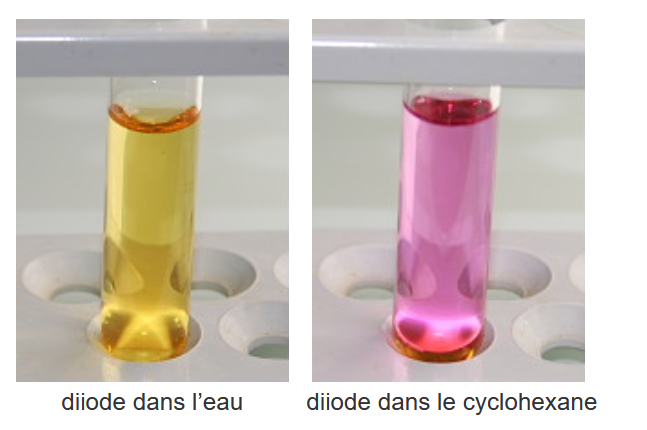 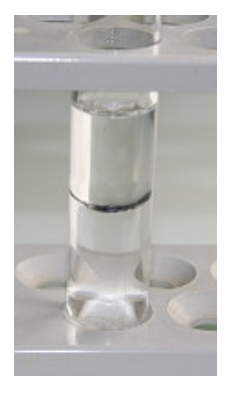 Eau et cyclohexane non miscibles
Source : web-sciences.com
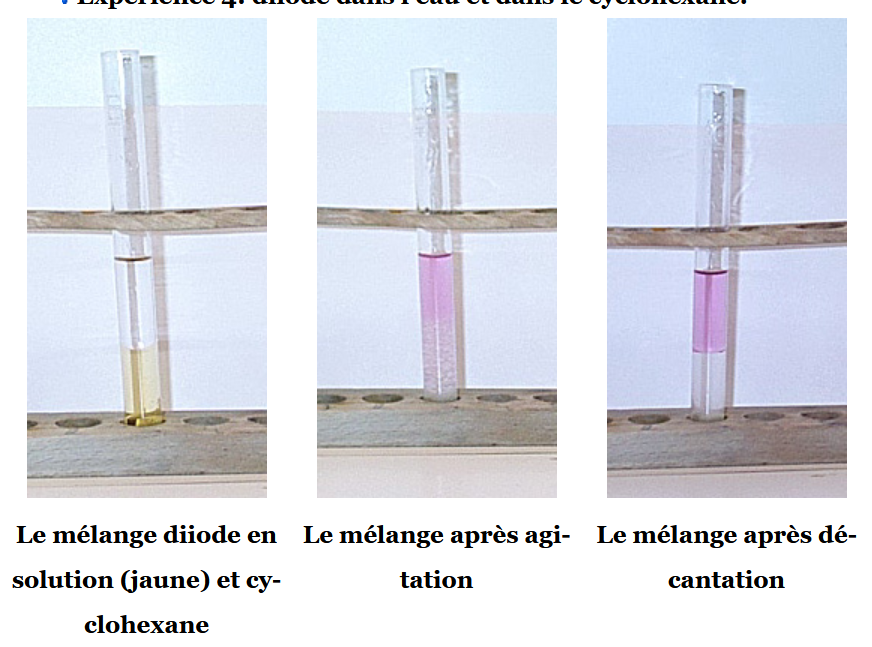 Source : tp-sciences.over-blog.com
Extraction liquide-liquide
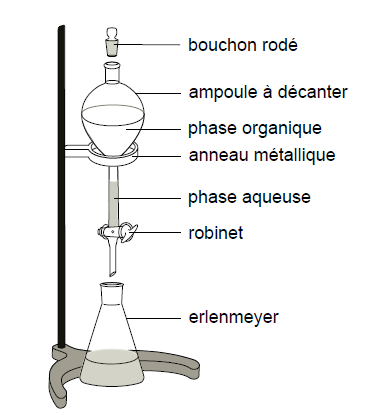 Source : Dunod Techniques expérimentales
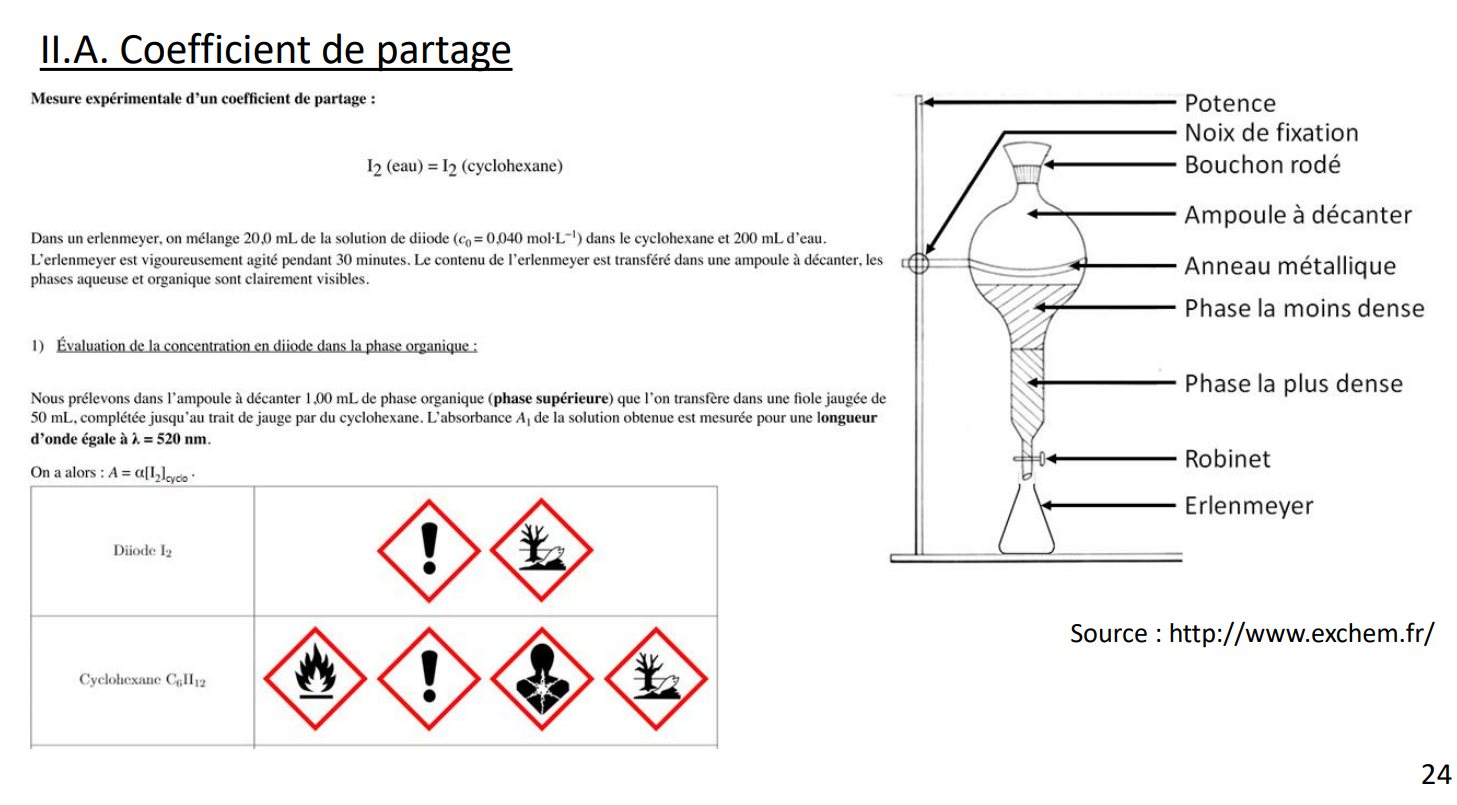 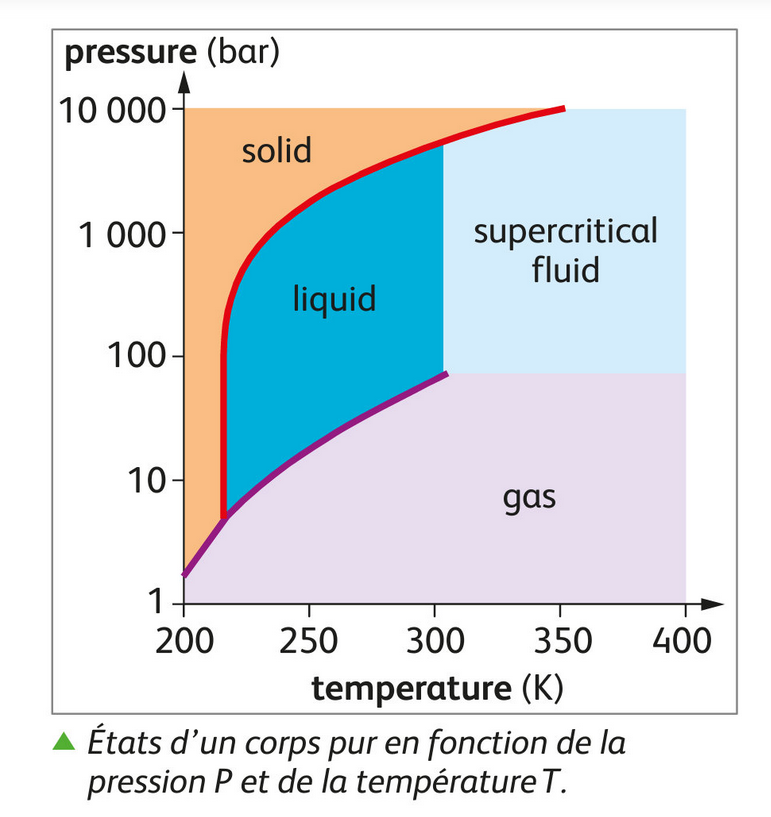 Source : Sirius TS
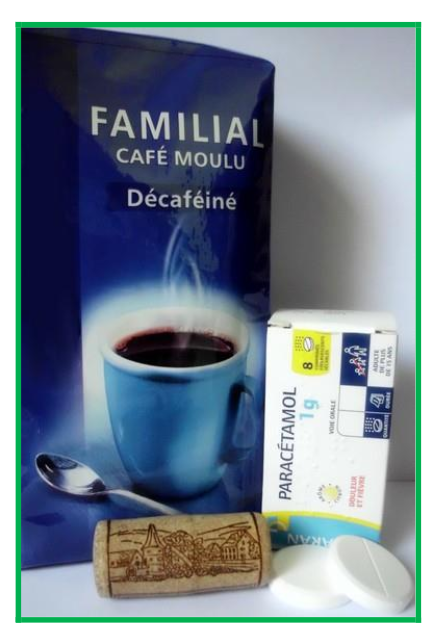 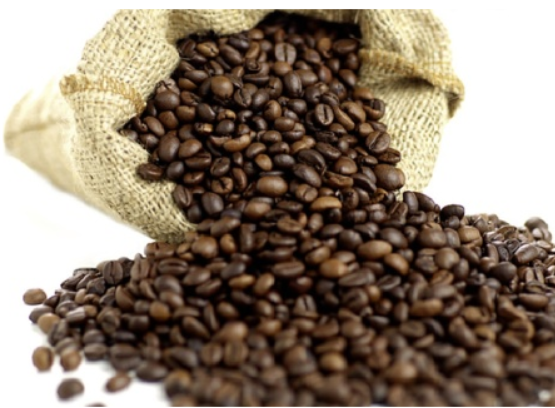 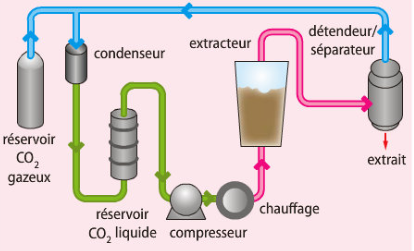 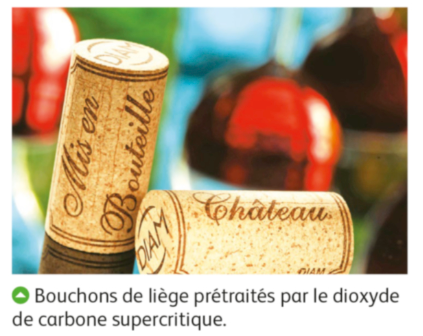 Vidéo : 
https://www.youtube.com/watch?v=oJa8dzE0LqE
Source : Bordas TS et site ac-orleans-tours
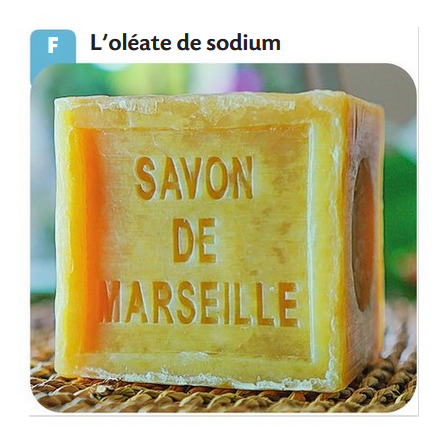 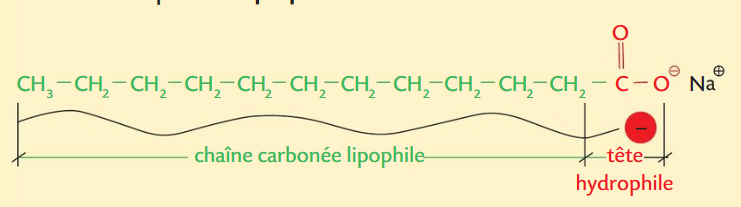 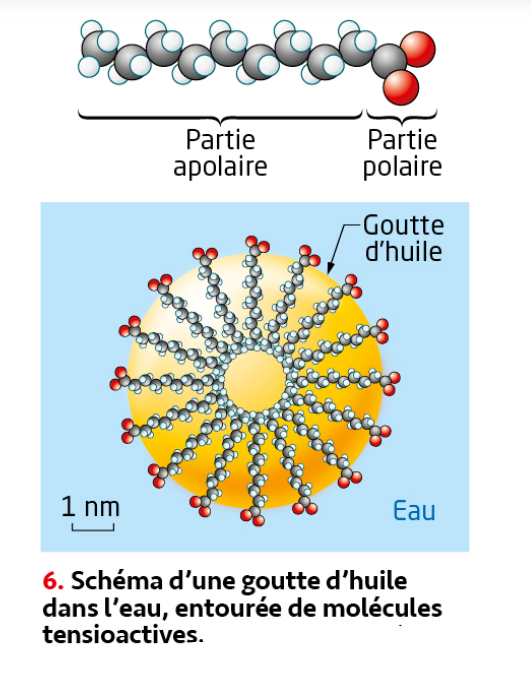 apolaire
Eau polaire
Source : 1ère S Sirius et Hachette
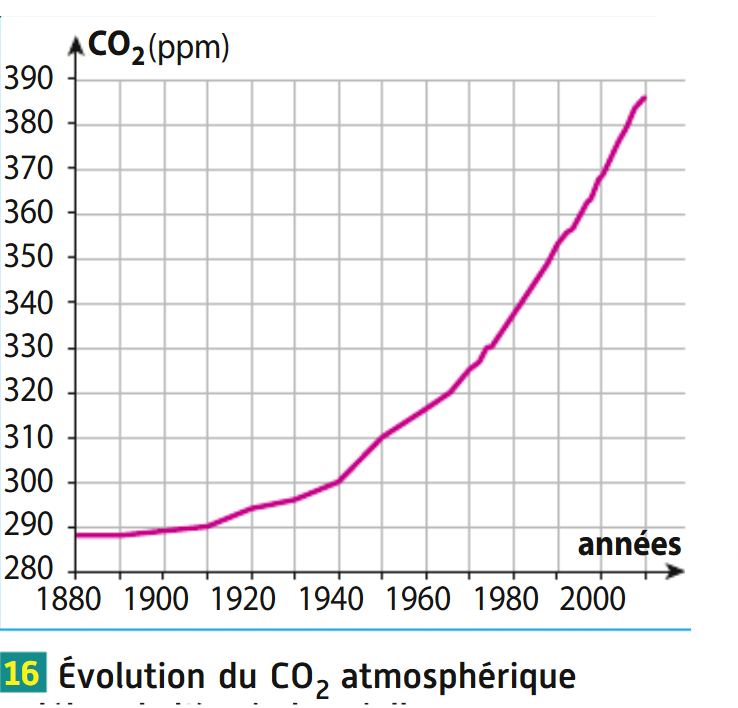 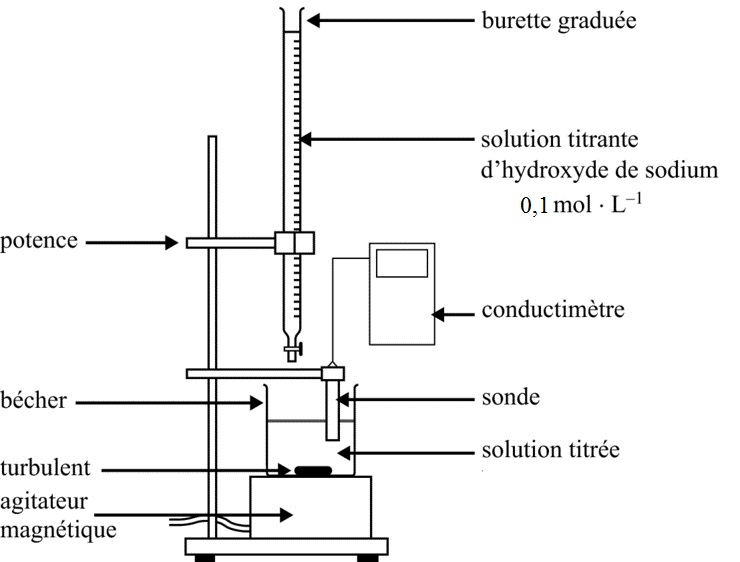 Schéma du montage expérimental
1mL tBuCl
+
Mélange eau + acétone